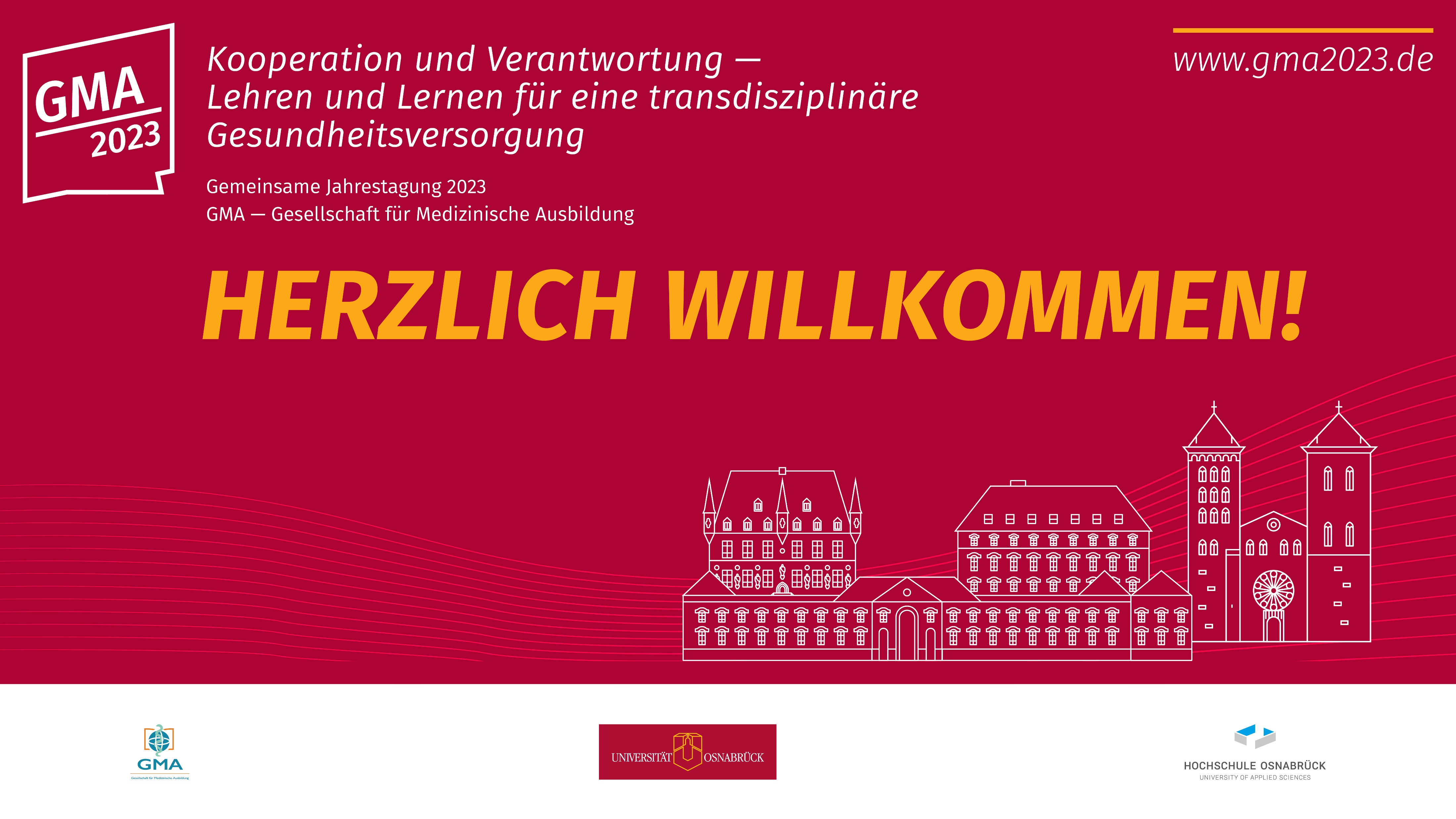 Überschrift
Text
Überschrift
Text